Visuele elementen
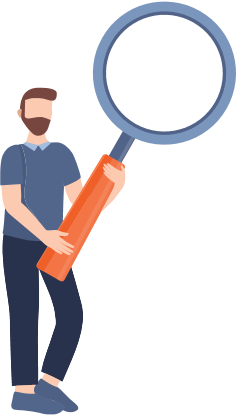 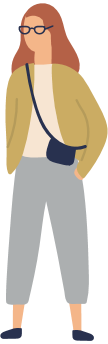 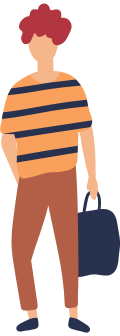 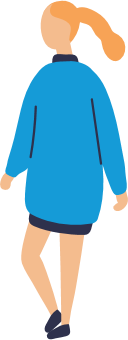 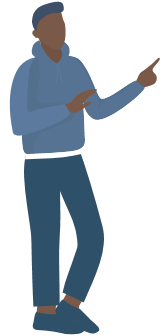 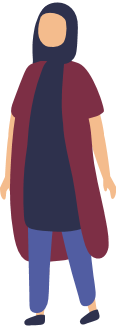 1
Onze belofte, ons plekje in de maatschappij.
Wij zetten als Vakbeweging jouw loopbaan echt in beweging.
2
Onze belofte, ons plekje in de maatschappij.
Wij zetten als Vakbeweging jouw loopbaan echt in beweging.
3
Directverder.
4